How Worksites Can Improve Community Health
Working Well Conference
Elizabeth Ablah, PhD, MPH
April 11, 2023
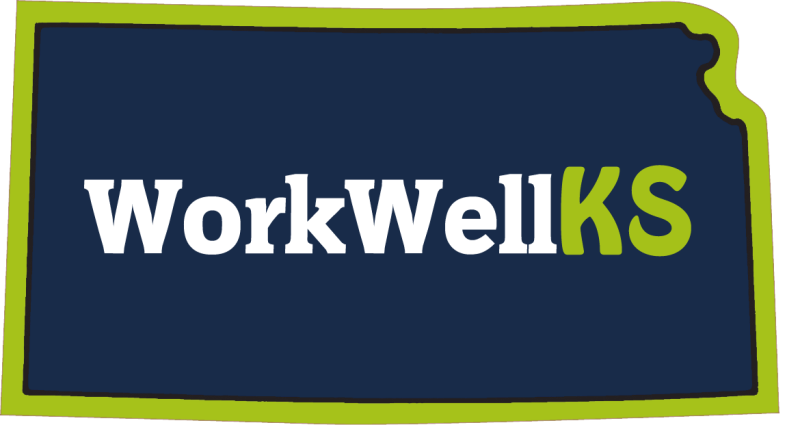 Intent of the Initiative
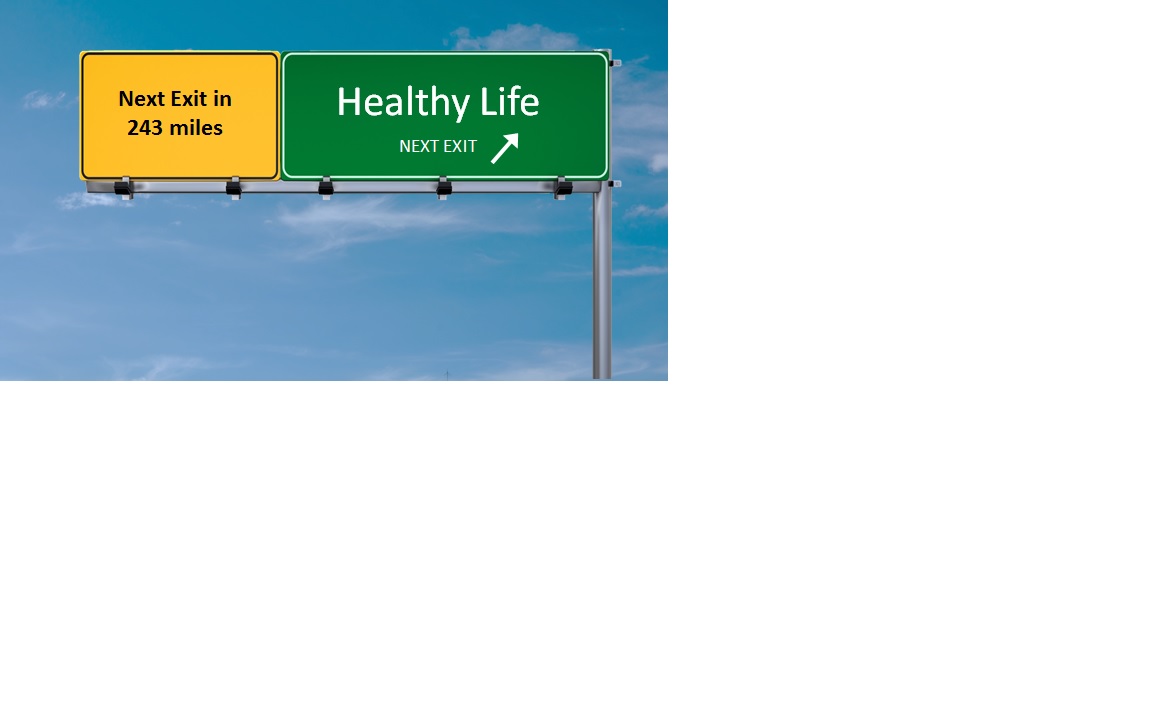 Make the healthy behavior easy
The Problem(s)
3 Four 80
3
Four
80
Risk Factors
Physical Inactivity
Poor Nutrition
Tobacco Use
Chronic Diseases
Heart Disease
Type 2 Diabetes
Lung Disease
Some Cancers
80% of premature deaths in the United States
Physical Inactivity
3.2 million deaths worldwide can be attributed to inactivity each year (WHO, 2023)


Inactivity contributes to 1 in 10 premature deaths in the 
     U.S. (CDC, 2020)


Approximately 110,000 deaths per year could be prevented if US adults (40 to 85 years) increased moderate activity by 10 minutes per day (Saint-Maurice et al., 2022)
Poor Nutrition
11 million deaths worldwide can be attributed to a poor diet (Afshin et al., 2019)


Unhealthy diet contributes to more than 500,000 deaths each year in the U.S. (Mokdad et al., 2018)
Tobacco Use
Tobacco use kills 8 million people each year, including 1.2 million from exposure to second-hand smoke (WHO, 2022)

Tobacco kills up to half of all users (WHO, 2022)

For each person who dies from smoking-related disease, there are 30 more who have at least one serious illness (CDC, 2020)

Tobacco causes cancer, heart disease, stroke, and lung diseases (CDC, 2020)
Stress
64% of Americans: work is main source of stress (APA, 2019)
In 2020, 70% said work was a significant source of stress

Approximately 30% of workers say their stress level is “high” or “unsustainably high” (Wrike, 2019)
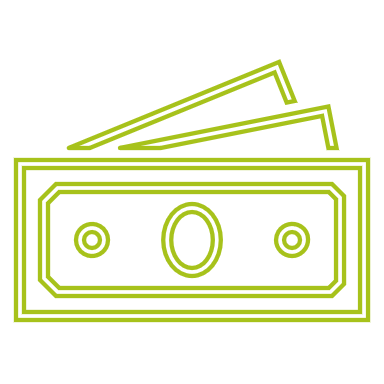 The Annual Health Care Costs
Physical Inactivity
Tobacco Use
Cigarette smoking cost more than $240 billion (plus $185 billion in productivity). (CDC, 2022)
Inadequate levels of physical activity are associated with $117 billion. (CDC, 2022)
Stress
Poor Nutrition
Stressed workers were 15% more costly than their non-stressed counterparts after one year and 46% more costly after three years. (Goetzel et al., 2020)
Poor diets are linked to $50 billion. (Jardim et al., 2019)
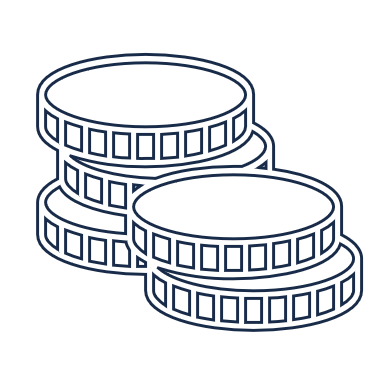 The U.S. Health Disadvantage
U.S. workers have less access to, and pay more for, healthcare than workers in other wealthy countries.
This increases costs for businesses, lowers productivity and competitiveness, and compromises business success and growth.
The prevalence of poor health conditions in the United States is higher than other wealthy countries.
(U.S. Department of Health and Human Services, Office of Surgeon General, 2021)
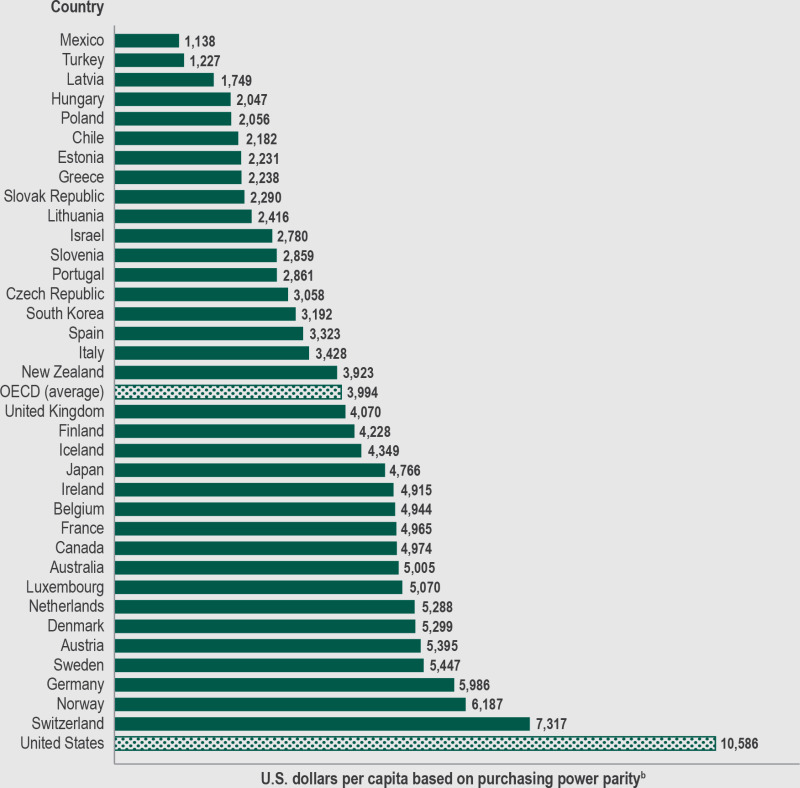 Health expenditure per capita, 2018 (or nearest year) by country and the Organization for Economic 
Cooperation and Development average
11
Annual Review
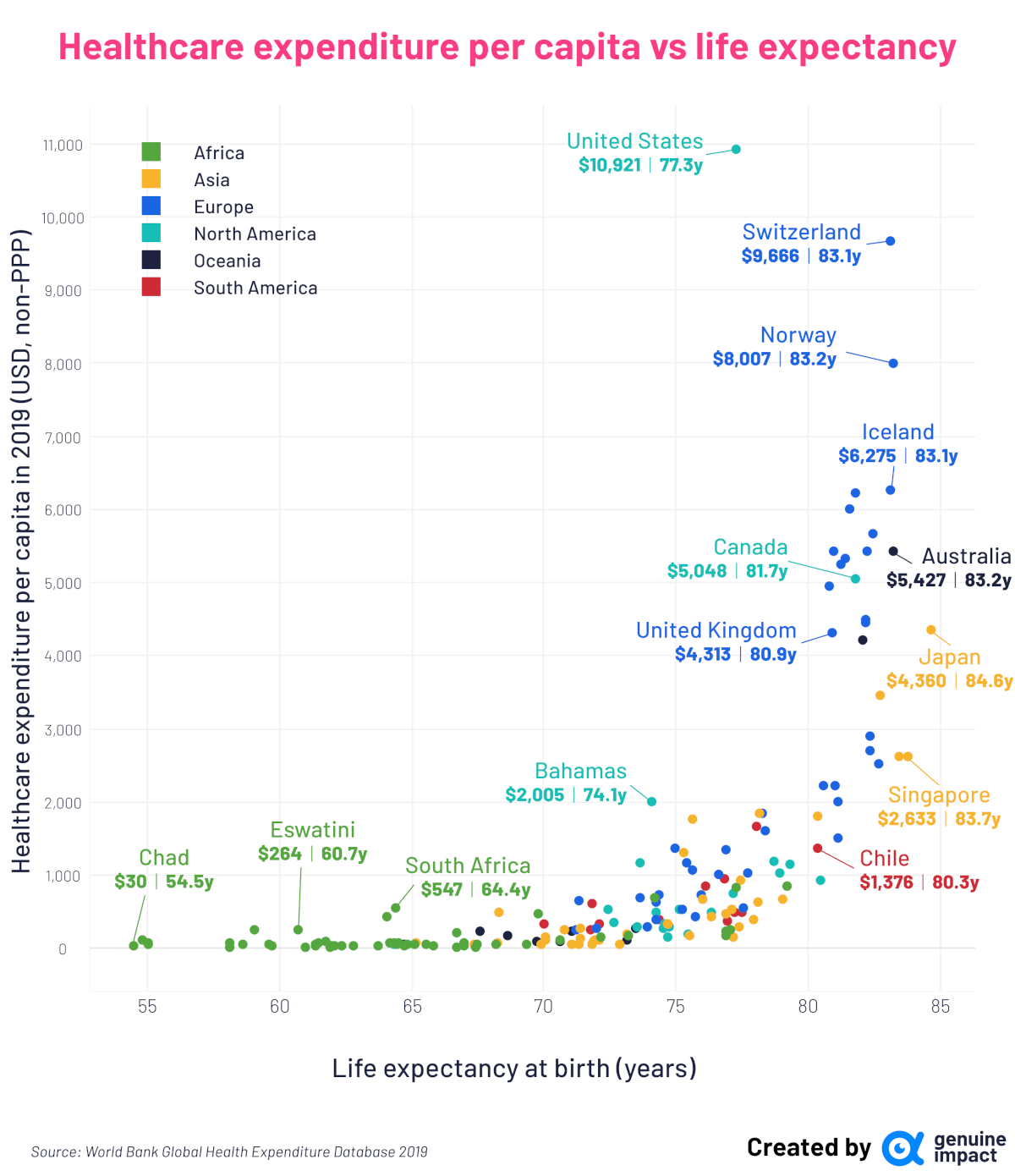 Health Spending & Life Expectancy
Countries that prioritize spending on social services over spending on healthcare have populations with higher life expectancy.

Lower spending on social services contributes to the U.S. health disadvantage.

Between 1962 and 2017, the share of federal spending on social and economic investments (e.g. education) decreased by 59%.

States that dedicate a large proportion of their budgets to social services have greater life expectancies.
Is this about choice?
Physical Inactivity
Increased mechanization at work: 264% increase in low-activity occupations (from 1950 to 2000) (Brownson, Boehmer, Luke, 2005)

Poor access to public transportation

Sidewalks?

Protected bike lanes? Complete Street design?

Safety!
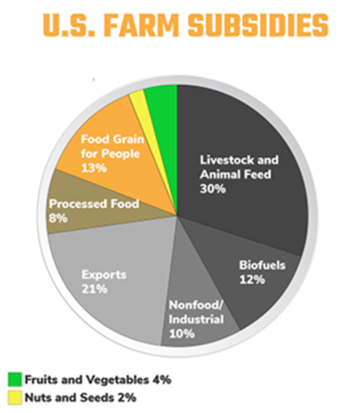 Poor Nutrition
Subsidies

Production. If American adults increased fruit and vegetable consumption to recommended levels, there would not be enough for us to eat!

Access. As supermarket distance increases, fruit and vegetable consumption decreases (Michimi, Wimberly, 2010)
Tobacco Use
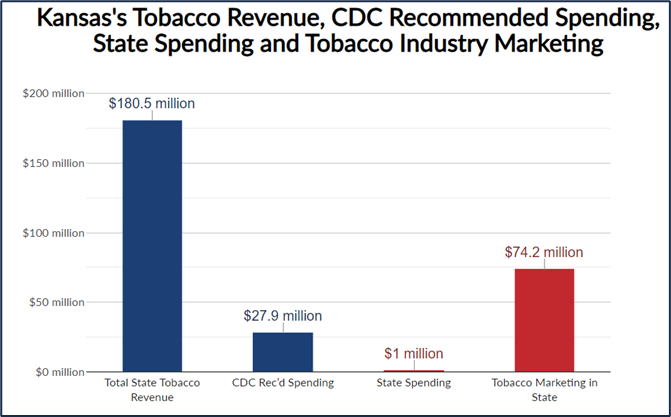 Nicotine is addictive. A current smoker tries to quit on average 30 times or more before successfully quitting for one year or longer. (Chaiton et al., 2016)

Appeal of e-cigarettes. Marketed as quit aids. Taste and smell better than cigarettes. Less expensive and not regulated. (Glasser et al., 2017)

Spending - marketing vs prevention
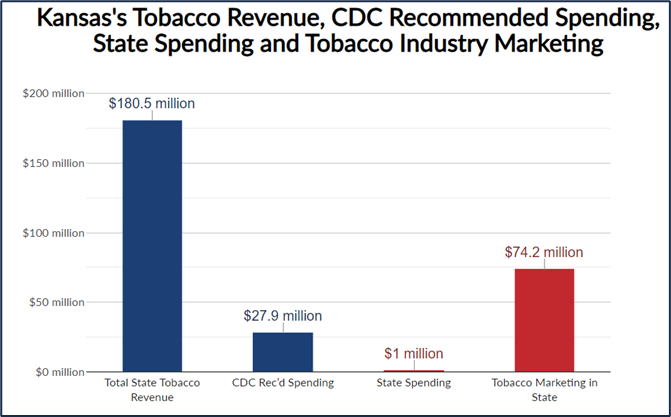 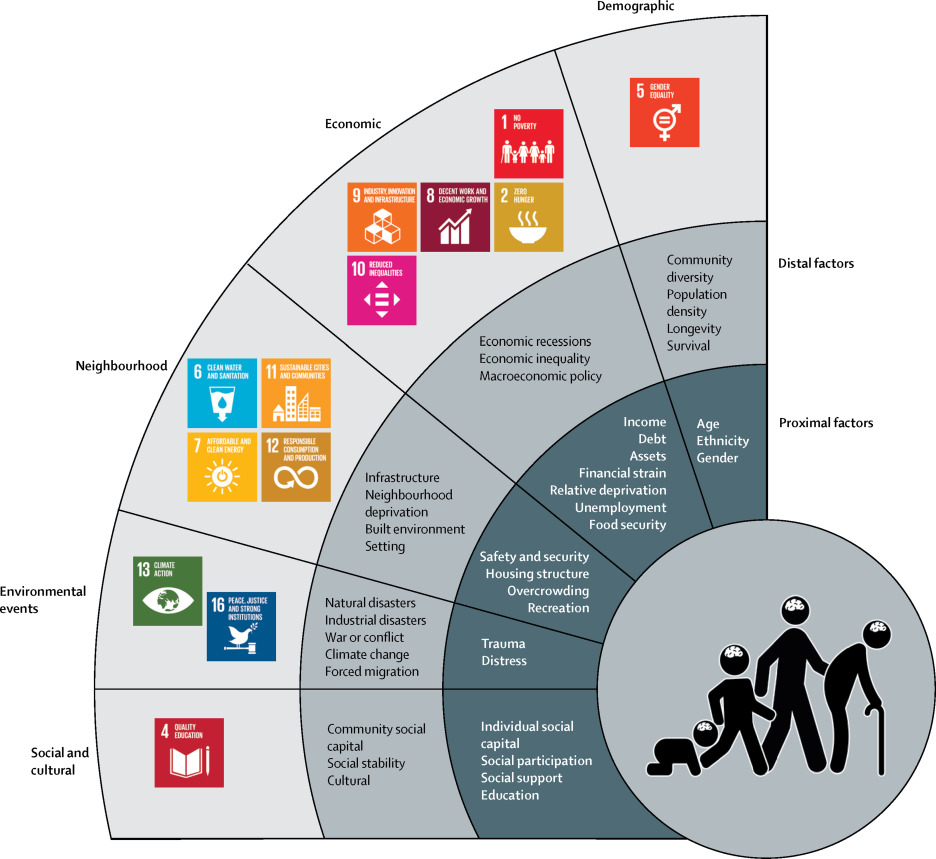 Social Determinants of Mental Disorders
Well-Being
Access to care
89.3 million Americans live in a Mental Health Professional Shortage Area

Significant mental and behavioral health provider shortages
Lund et al., 2018
Why Worksite Wellness?
Benefits of Comprehensive Worksite Wellness
Decreased healthcare costs
Reduced absenteeism
26% reduction in health costs
27% reduction in sick leave and absenteeism
Increased productivity
Improved staff retention
Improved morale
58% of millennials and 54% of Gen Z report that wellness is essential when looking for a job
67% of employees like their jobs when working for companies offering wellness
Employees gain 10.3 hours in additional productive time annually
Why Community Health?
Worksites Benefit When the Community is Healthy
Decreased healthcare costs
Recruit and retain talent
Specific community-strengthening strategies substantially reduce recruitment costs and increase retention rates
Healthier communities have lower rates of disease
Increased productivity
Greater profits
Brand recognition, loyal customers
Workers who live in healthier communities are more likely to arrive at work on time and have fewer unplanned absences
Companies with a stated purpose, generous compensation, and quality customer service that invest in their communities and minimize their impact on the environment outperform less values-focused companies by a factor of 10
66% of adults are willing to pay more for products and services from companies committed to positive social and environmental action
[Speaker Notes: (Annual health care costs to employers for employees with diabetes are more than $4,000 higher than for employees without diabetes)]
Take Action at the Worksite
How Do We Change?
Social-Ecological Model
Behavior is complex.

Behavior change is even more complex!

Knowledge is insufficient to prompt behavior change!
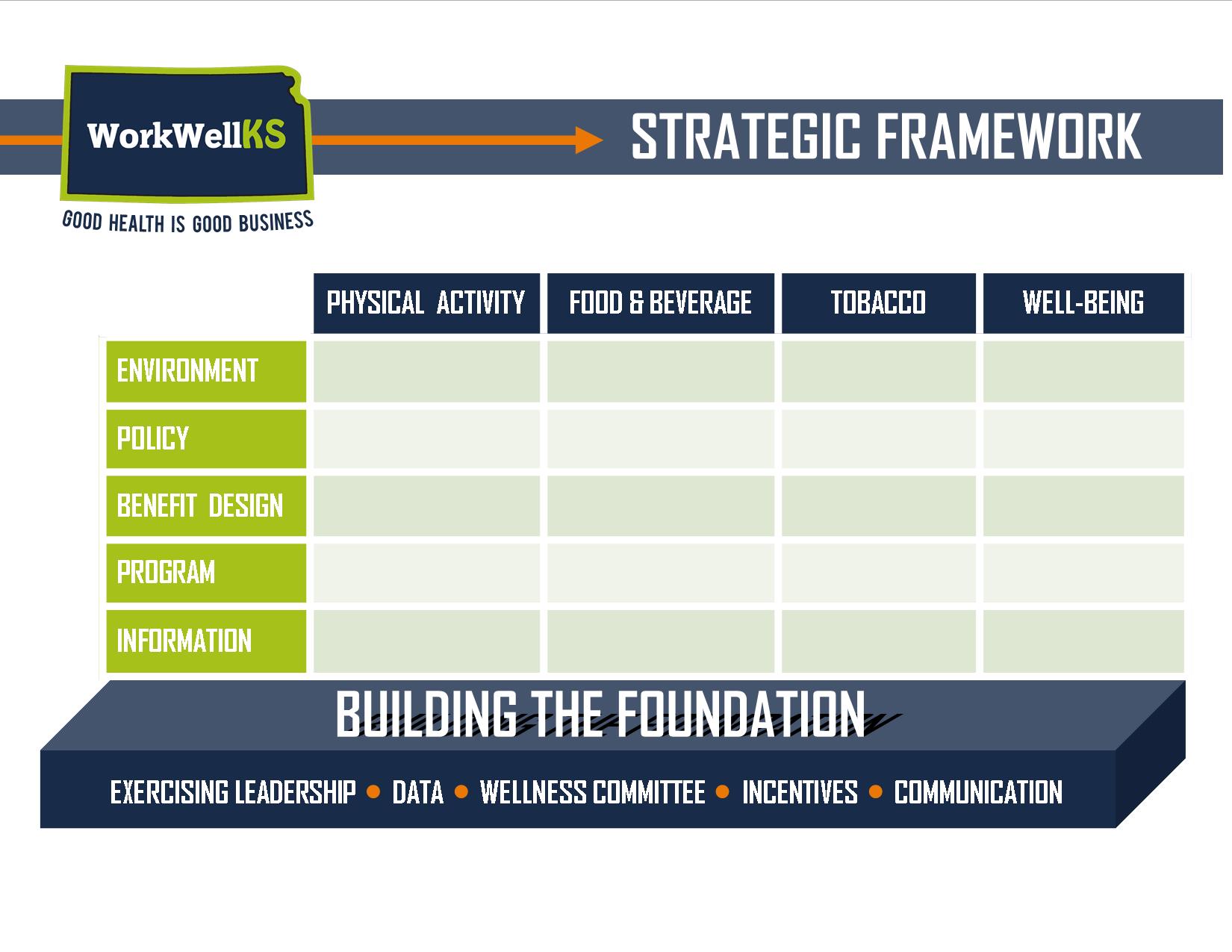 Information
27
Annual Review
Physical Activity
Information that encourages physical activity (Audrey et al., 2015; Blake et al., 2017; Gazmararian et al., 2013)

Promote worksite activities (e.g. exercise class) or other local opportunities to be physically active

Computer prompts encouraging employees to stand and move (Shrestha, & Bhaumik, 2015)
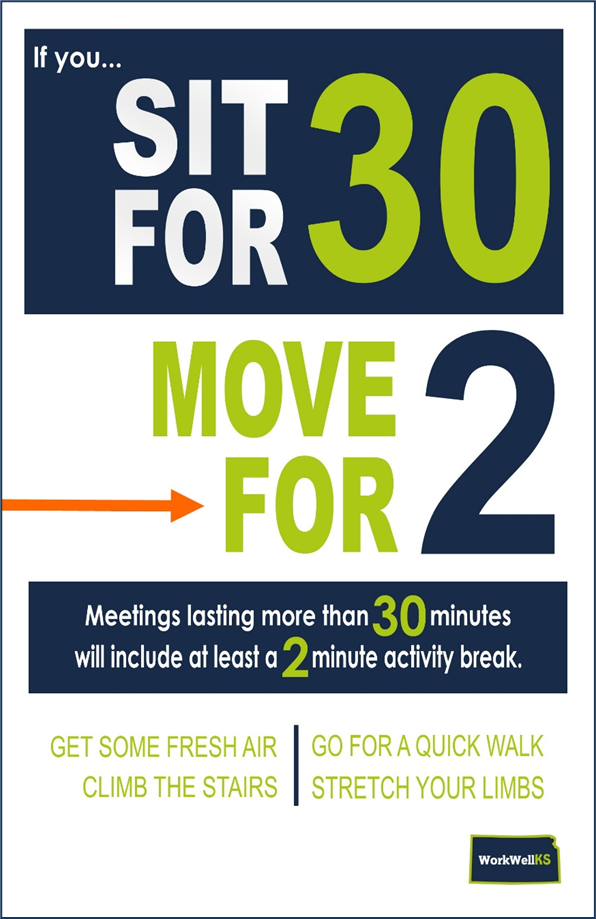 Establish Campaigns that Promote Physical Activity
Stand Up and Sit Less (Stephen et al., 2014)
Yuma on the Move (University of Arizona)
Active Omaha (Huberty, Dogdge, Peterson, Balluff, 2012)
Stretching aids in the break room (Heinen, Darling, 2009)
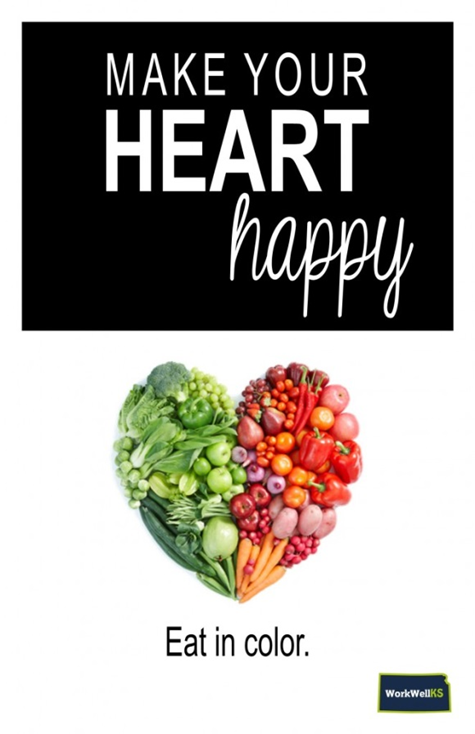 Food and Beverage
Dietician to provide nutrition information

Tailored nutrition education

Make employees aware of offerings (programs, incentives, benefit design) for those wanting to opt-in

Establish campaigns that promote tasty (healthy) foods/beverages
Tobacco
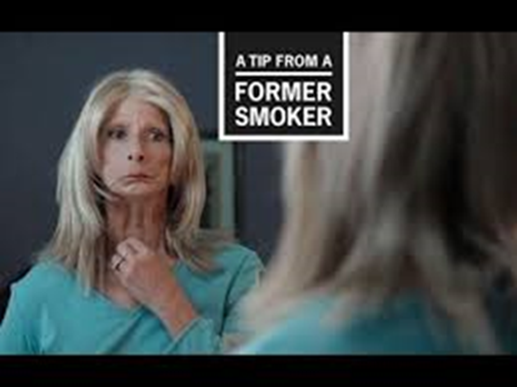 Establish tobacco-free campaigns
Tips from former smokers (Centers for Disease Control and Prevention, 2014;  National Cancer Institute, 2008; Durkin S, 2012; Farrelly MC, 2012)

What are available services and resources for tobacco cessation; coverage for tobacco cessation treatment (counseling and medication)

Our worksite's tobacco-free policy is: …
The consequences of policy non-compliance
How the policy is enforced
How to report violations
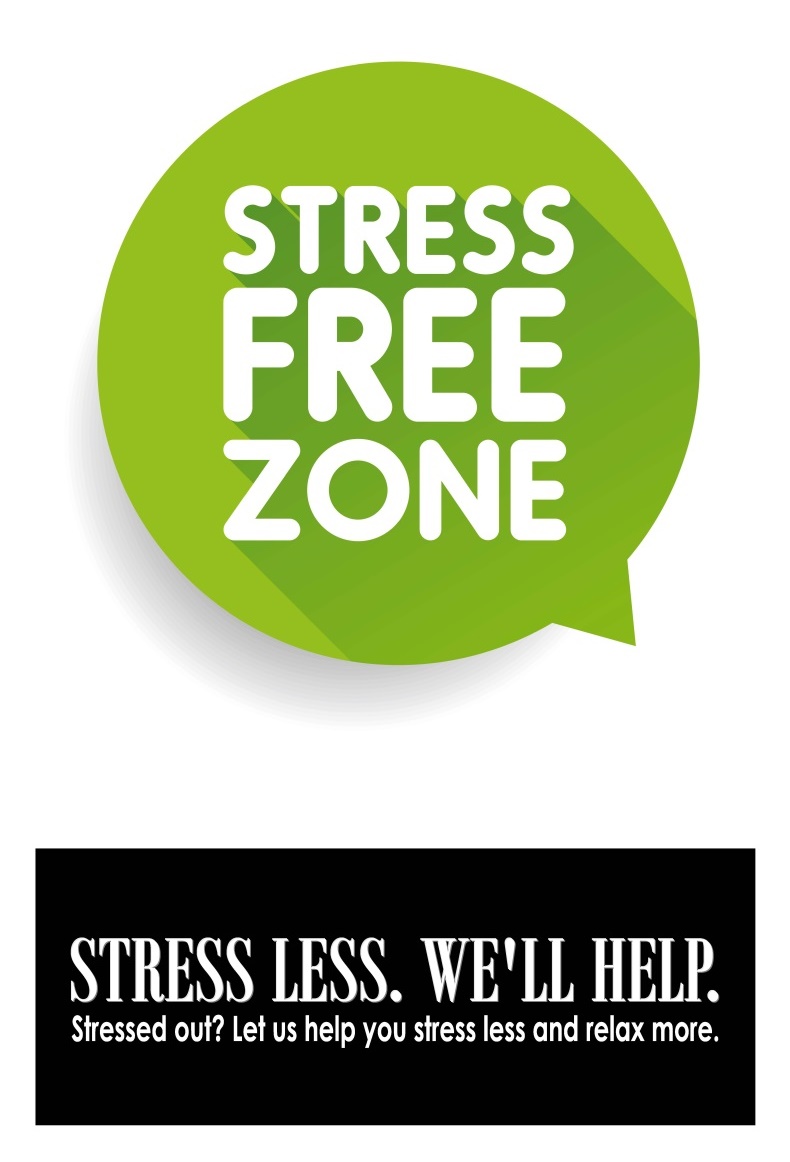 Well-Being
Programs
32
Annual Review
Physical Activity
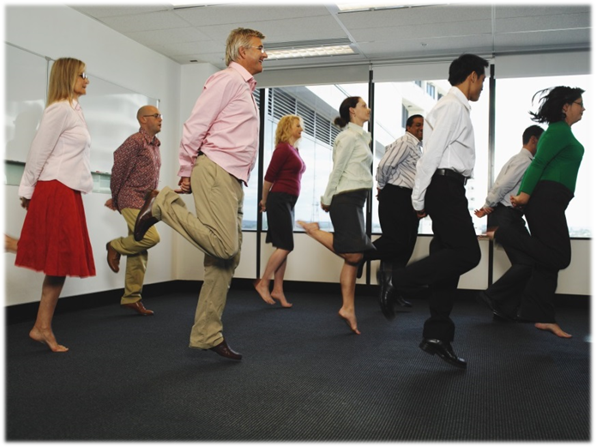 Employee challenges, competitions (Racette et al., 2009; Wilson et al., 2010)

Team sports, recreation league (Brinkley, McDermott, & Munir, 2017)

Employee activity club (walking, running) (Gilson et al., 2009)

Regular exercise classes (Jakobsen et al., 2015; Racette et al., 2009)

Sedentary reduction program to plan when, where & how to sit less at work (Wong & Prapavessis, 2015)

Offer at least one organized 10–15-minute physical activity break each workday (Yancey et al., 2004; Taylor et al., 2014)
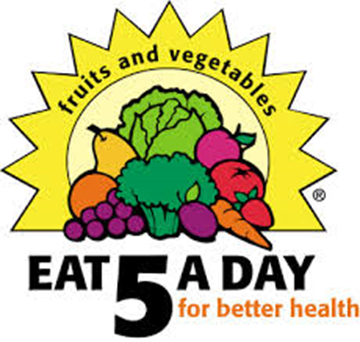 Food and Beverage
5-a-Day nutritional program

Counseling or behavioral interventions to improve dietary intake; tailored feedback on diet and clinical values (from dietician)

Host or promote:
Farmer's market
Community supported agriculture

Other programs: 
Healthy cooking classes
Healthy lunchbox challenge
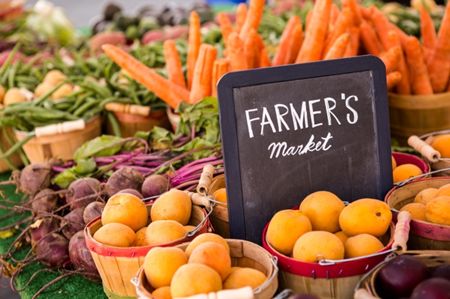 Tobacco
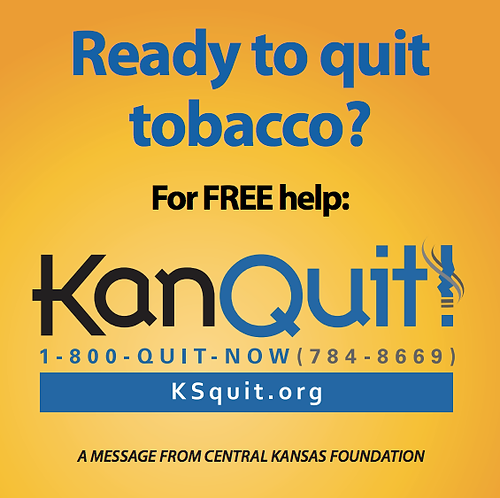 Medication and counseling programs

Kansas Tobacco Quitline
Web-based
Phone-based

Partners in Quitting: Smokeless Tobacco Cessation Program
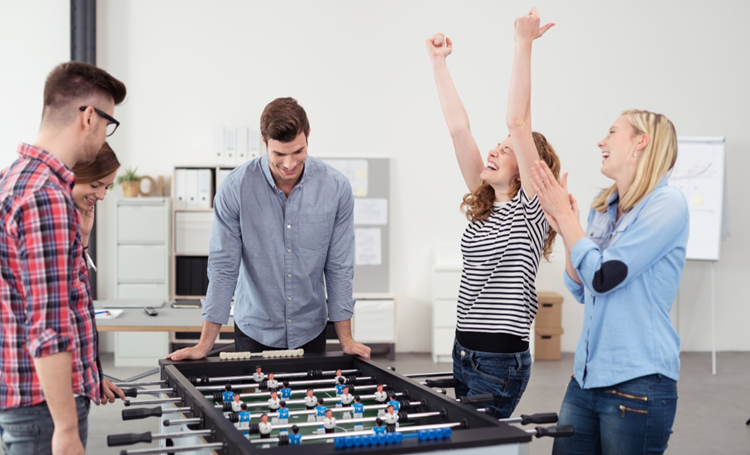 Well-Being
Relaxation programs (meditation, mindfulness, yoga, tai chi, onsite physical activity classes, arts activities)

Professionalism skills (problem-solving, time-management, job skills training, resilience training, conflict resolution training, personal financial planning)

Emotional intelligence training (biofeedback, cognitive-behavioral skills, positive psychology, interpersonal skills training, assertiveness training, positive self-talk, viewing change and adaptation as positive)

Stress management program (cognitive behavioral based stress management, nature-based stress management, mindfulness-based therapy, stress support group)
Benefit Design
37
Annual Review
Physical Activity
Discount or subsidize memberships to local health clubs (Lin et al., 2014; Lucove, Huston, Evenson, 2007)

Premium reduction or deposit in HSA for maintaining or reaching a certain level of physical activity (Bicycle Commuter Act)

Reimburse employees for active commuting (walking, running, bicycling to/from work) (U.S. Bicycle Commuter Act)
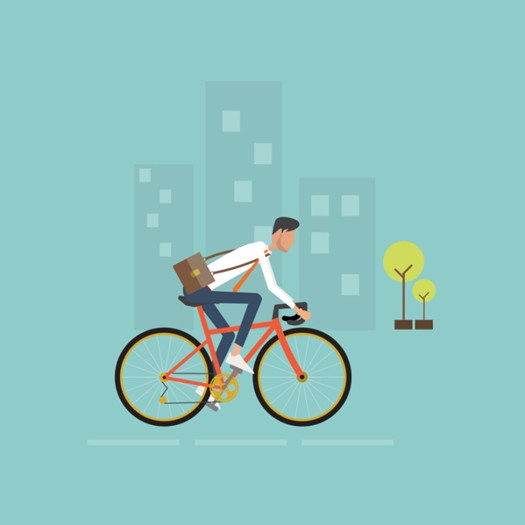 Food and Beverage
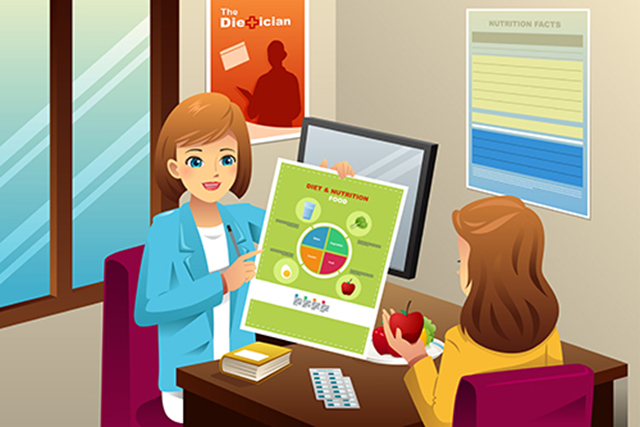 Reward employees for “5 A Day” program participation by contributing funds in FSA/HSA


Free or low-cost consultation with dietician
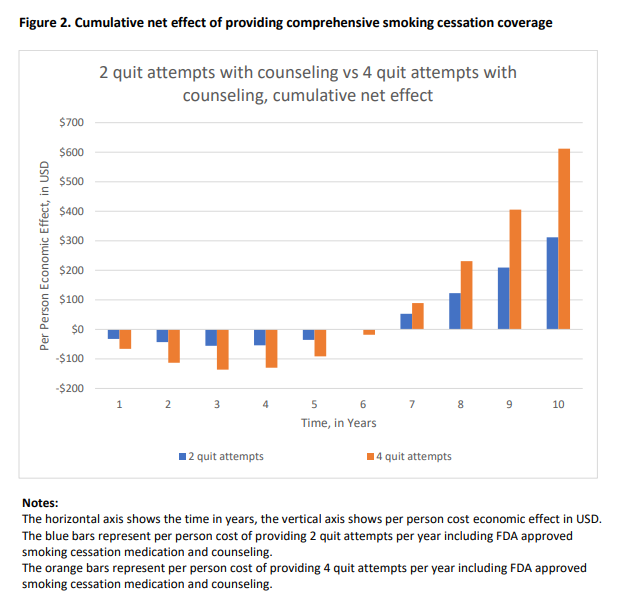 Tobacco
Coverage for tobacco cessation
	counseling and medication
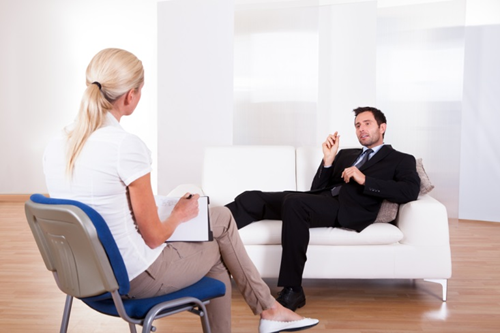 Well-Being
Employee Assistance Program (EAP)

Mental health screening

Access to mental health provider/treatment

Separate sick leave from vacation leave

Mental health leave
Childcare on site

Infants up to 6 months brought to work

Meaningful, and at least annual, employee recognitions

Internal promotions

Financial rewards (bonuses, raises)
Policy
42
Annual Review
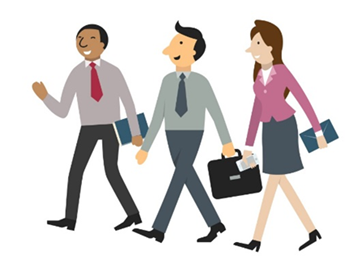 Physical Activity
Provide a set time for physical activity during work hours (Taylor et al., 2014)

Flex-time for employees to engage in physical activity (Bale et al., 2015; Gryzwacs, Casey & Jones, 2007)

Allow employees to be physically active while ‘on the clock’(Gazmararian et al., 2013; Lucove, Huston & Evenson, 2007)

Allow for (and encourage) walking meetings (Kling et al., 2016)
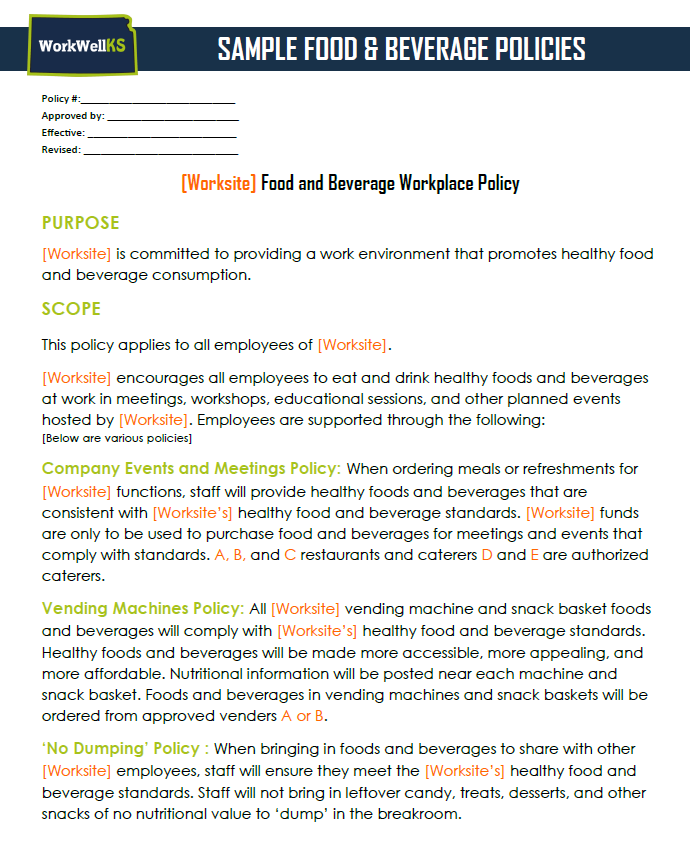 Food and Beverage
Adopt standards that define "healthy" foods and beverages

Adopt a policy that governs the offering of foods and beverages at your facility and where it applies (cafeteria, vending, potlucks) 

‘No Dumping’ policy (staff will not bring in leftover candy, treats, desserts, and other snacks of no nutritional value to ‘dump’ in the breakroom)
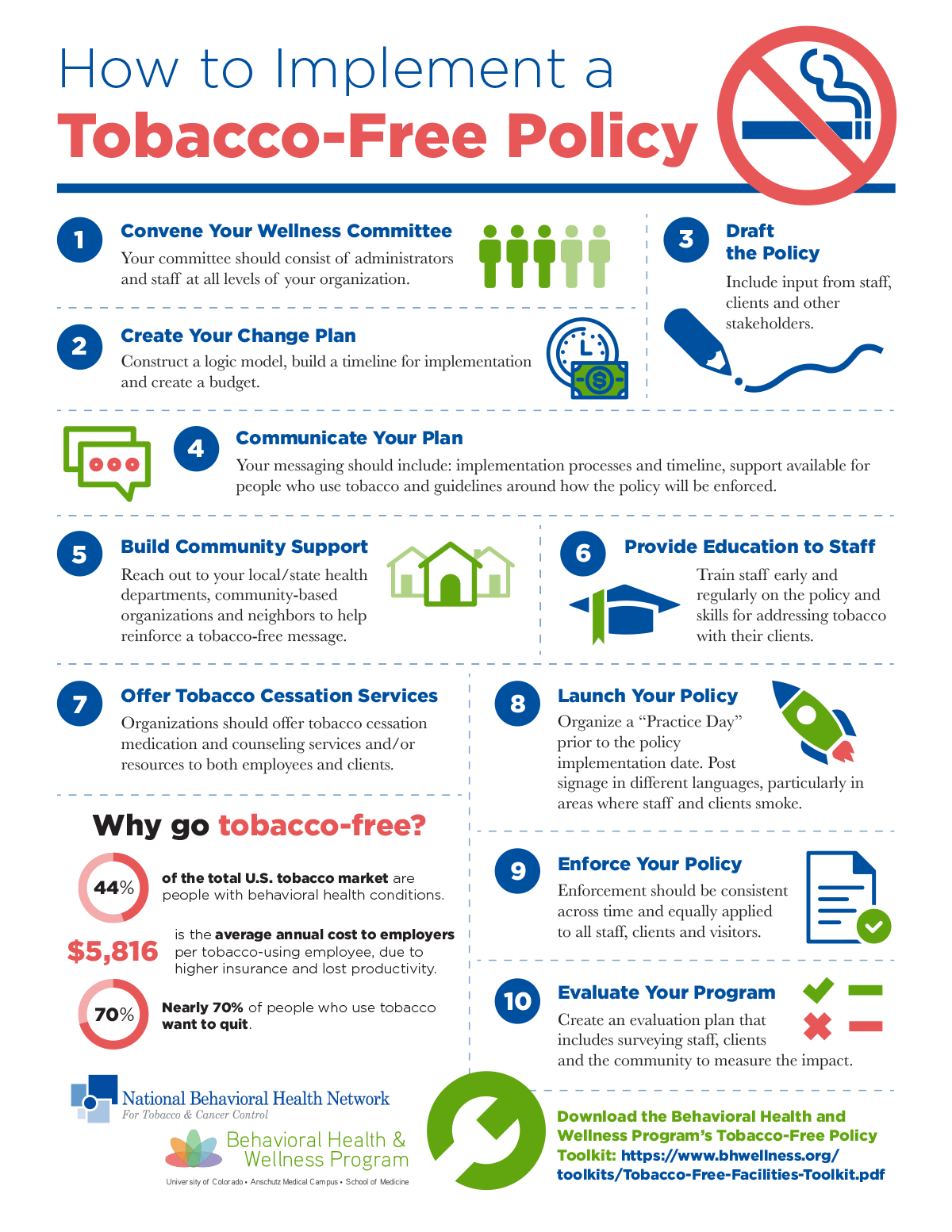 Tobacco
Adopt a tobacco-free policy that includes:
Cigarettes
Pipes
Cigars
E-cigs
Smokeless tobacco
Where/When (grounds, work vehicles, during work hours, in company uniform)
Well-Being
Employees can take two 10–15-minute rest/booster breaks each day

Time/accommodations for mental health/stress management

Preventing /addressing sexual harassment

Preventing /addressing bullying
Gradual retirement

Flex-time

Stable shifts

Teleworking
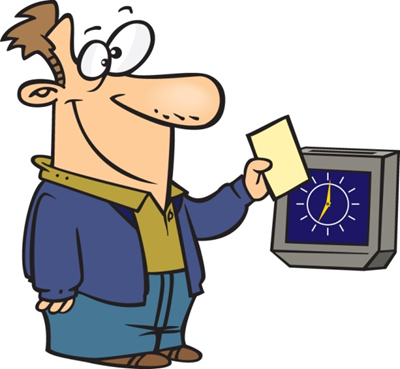 [Speaker Notes: Optometric Billing Solutions
Flex work schedules (5 am – 8 pm), Monday – Saturday

Some can work remotely]
Environment
47
Annual Review
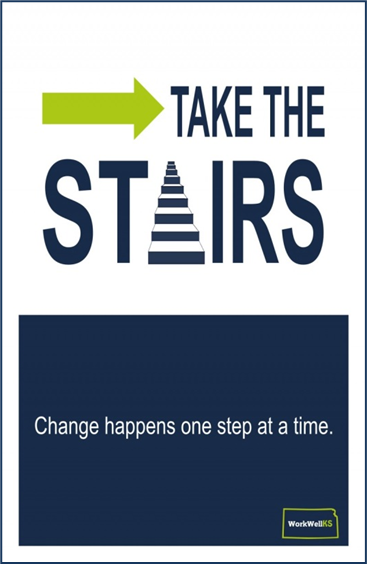 Physical Activity
Centralize amenities (e.g., printers, trash cans, supplies, mail)

Space for group or individual exercise (not a fitness facility)

Enhance walkways and stairwells (e.g., keep areas clean, add artwork) 

Standing height tables and chairs in meeting rooms and break rooms

Fitness facility (with updated, clean, useful equipment)

Showers, changing facilities, and lockable storage
Create a walking trail, post mile markers

Install secure bicycle rack or bike storage

Install a basketball hoop

Safe outdoor activity feature (attractive green space)

Point of decision prompts (e.g., use the stairs, stretch while you heat your lunch)

Height-adjustable desks or active workstations (treadmill or cycle desks)
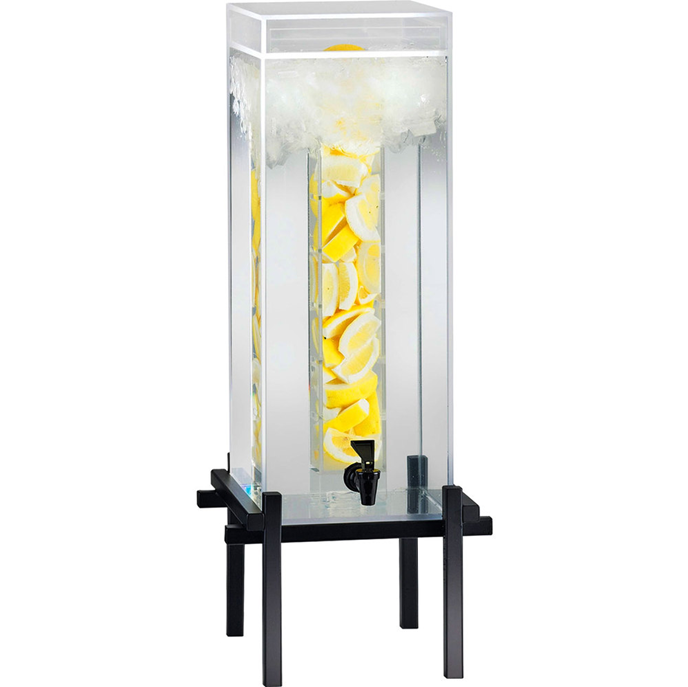 Food and Beverage
Make fruits, vegetables, and other healthy foods and beverages available
Provide safe, unflavored, cool drinking water at no cost
Decrease availability of sugar-sweetened beverages
Point of purchase
Menu labeling
Offer on-site purchase of fruits and vegetables (e.g., farmer's market, CSA)
Healthy dinners to go
Provide healthy snacks (especially fruits and veggies) in breakroom
Increase access to and variety of healthy foods
Provide healthy vending
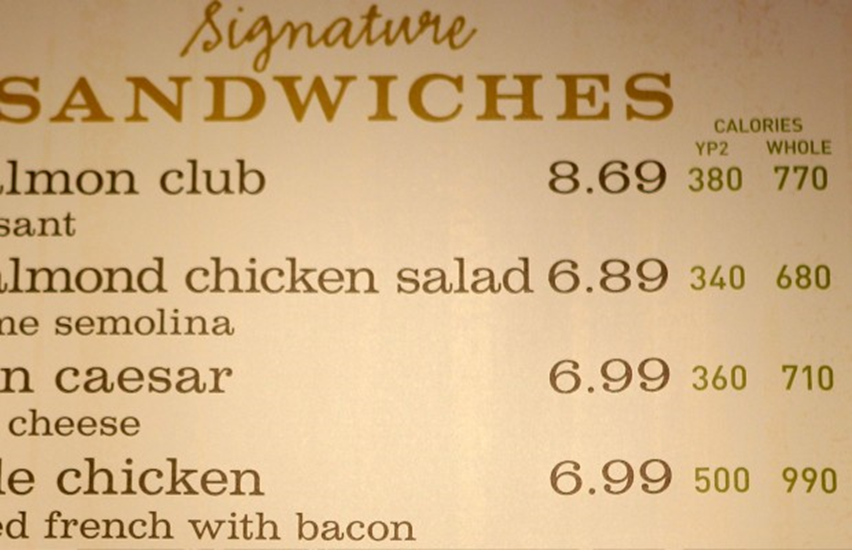 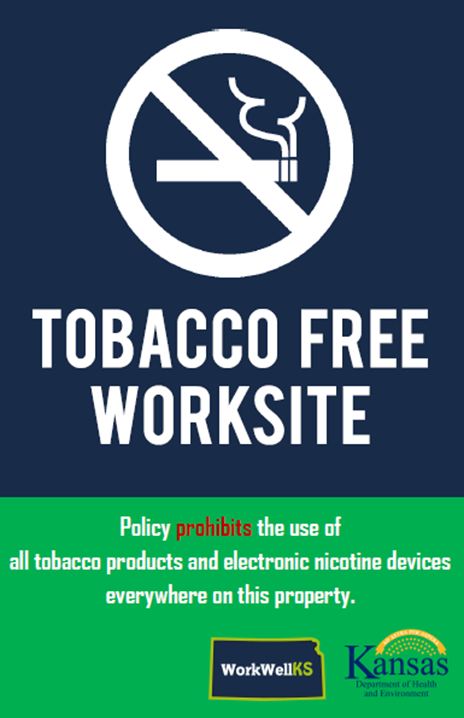 Tobacco
Post signs that state that smoking is prohibited by state law and display the international "no smoking" symbol.

Re-purpose areas that were designated as tobacco areas for other uses (e.g., tobacco shack converted to bike shelter, smoking gazebo converted to garden)!
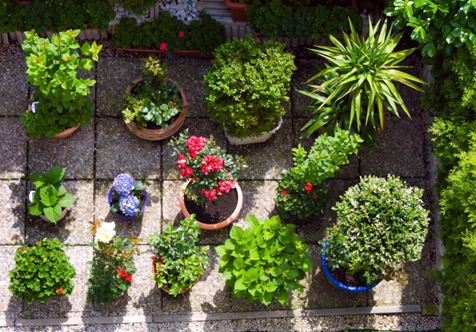 Well-Being – Physical Environment
Seating arrangements to facilitate collaboration among employees

Adequate ventilation; non-florescent, adequate lighting; adequate office cleaning

Tobacco and smoke-free

Allow employees to listen to their choice of music & personalize their workspace
“Zen,” comfort, relaxation room

Nature outside; Garden (can step away from work environment)

Give employees access to sunlight, natural light, windows, nature inside (e.g. plants)

Offer personal, private spaces
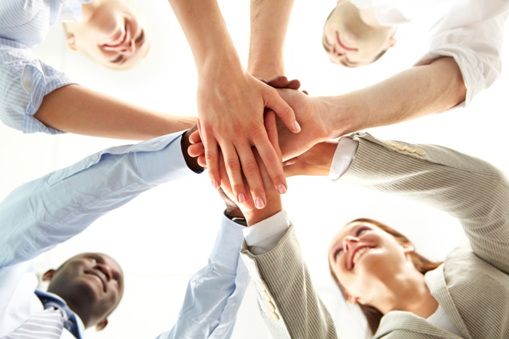 Well-Being – Social Environment
Uninterrupted meal breaks for employees

Worksite offers at least annual social events

Worksite offers sports team for employees

Employees have meaningful and/or stimulating work; are offered career development opportunities

Employees have some control in decision-making that affects their jobs
Match the demands of the work (e.g., workload, pace) to employees’ abilities

Worksite fosters social support among colleagues

Managers are willing to redesign work to improve fit or decrease stress

Employees are encouraged to volunteer in the community
Take Action in the Community
Physical Activity
54
Annual Review
Physical Activity
Fund and support physical activity campaigns

Join and support a health coalition

Fund and support community beautification efforts: allow employees paid time to volunteer (Maryland Institute College of Art)

Sponsor bikeshare or other active transportation programs (Green Apple Bikes)

Support community physical activity initiatives financially or by providing space for programs (HIP-Cuyahoga)
Help create active transportation plans or bicycle/pedestrian plans to guide governments in developing transportation networks that accommodate all forms of transportation
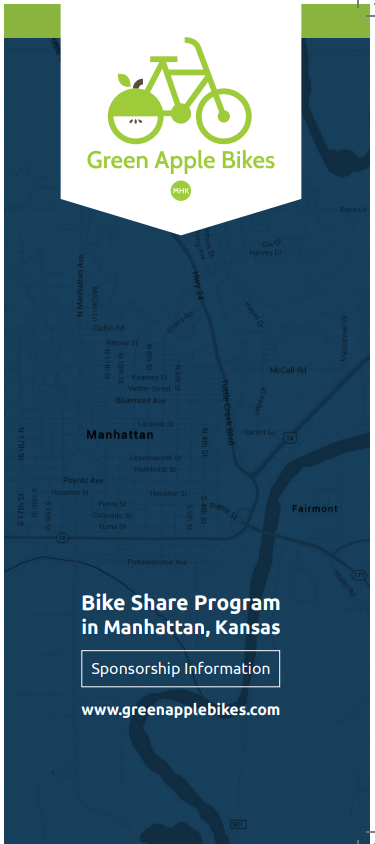 Launched in Manhattan, Kansas in September 2015.

Today, Green Apple Bikes has purchased 900 bikes and has 400-500 on the streets at any given point.

Funded by 18 different corporate sponsors, as well as individual donations, the system is completely organized by volunteers.

Essential Bikes initiative matches donated, refurbished bicycles with folks in need, providing a helmet, light and credit for ongoing bike maintenance at a local shop.
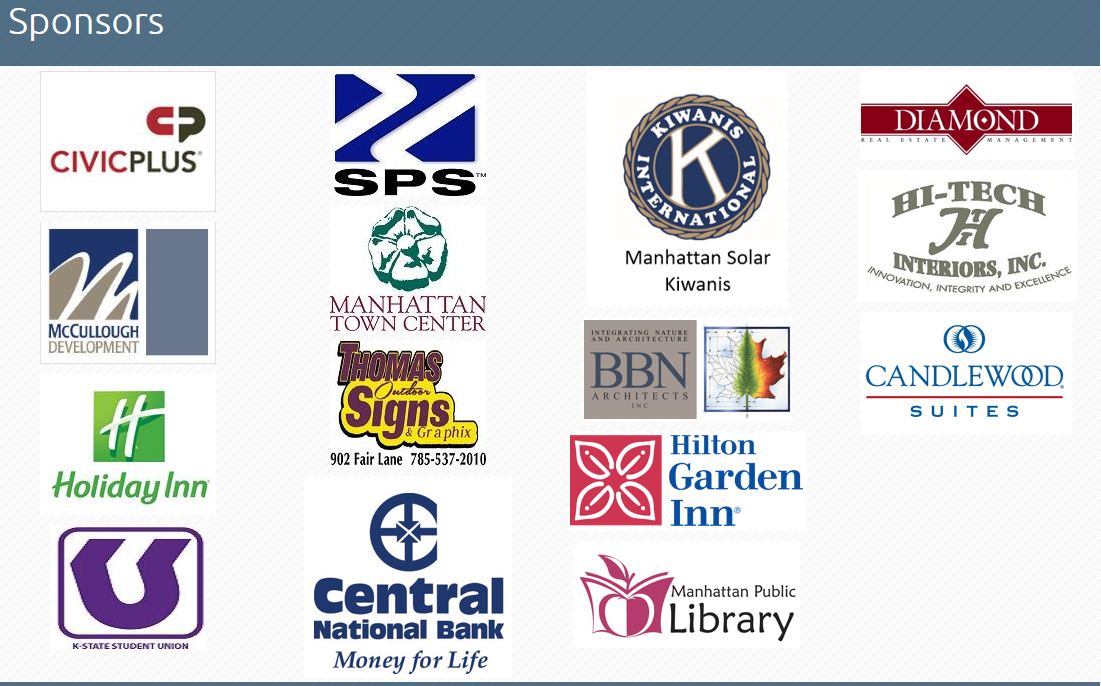 Food and Beverage
57
Annual Review
Food and Beverage
Fund and support healthy foods and beverage campaigns

Join and support a health coalition/food policy council

Purchase locally produced foods (Cactus Cares)

Support community kitchens, mobile markets, and food-to-institution programs

Open your worksite space for food education programs (HIP-Cuyahoga)

Fund and support community farms (Stamford Hospital)
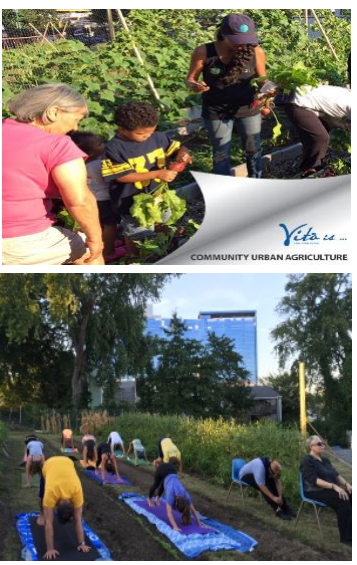 Stamford Health has numerous initiatives and partnerships in the community to improve health in Fairfield County, Connecticut.

To address food insecurity in 2011, developed an acre organic farm – Fairgate Farm.

Results:
700 volunteers/year
Provide free produce to patients
Sponsor farm to table dinners in neighborhood
Harvested 2 tons of produce, 1,000 lbs of veg to a local food pantry in 2017.
Tobacco
60
Annual Review
Tobacco
Join and support a health/tobacco coalition (Tobacco 21 KC)

Help to develop a tobacco prevention program for K-12 students with local experts (health department, lung association) (Cleveland Clinic)

Pay for nicotine replacement therapy for local residents (Cleveland Clinic)

Implement a nicotine-free hiring policy. Offer job candidates who use nicotine a free cessation assistance program and encourage them to reapply in 90 days (Cleveland Clinic, U-HAUL)
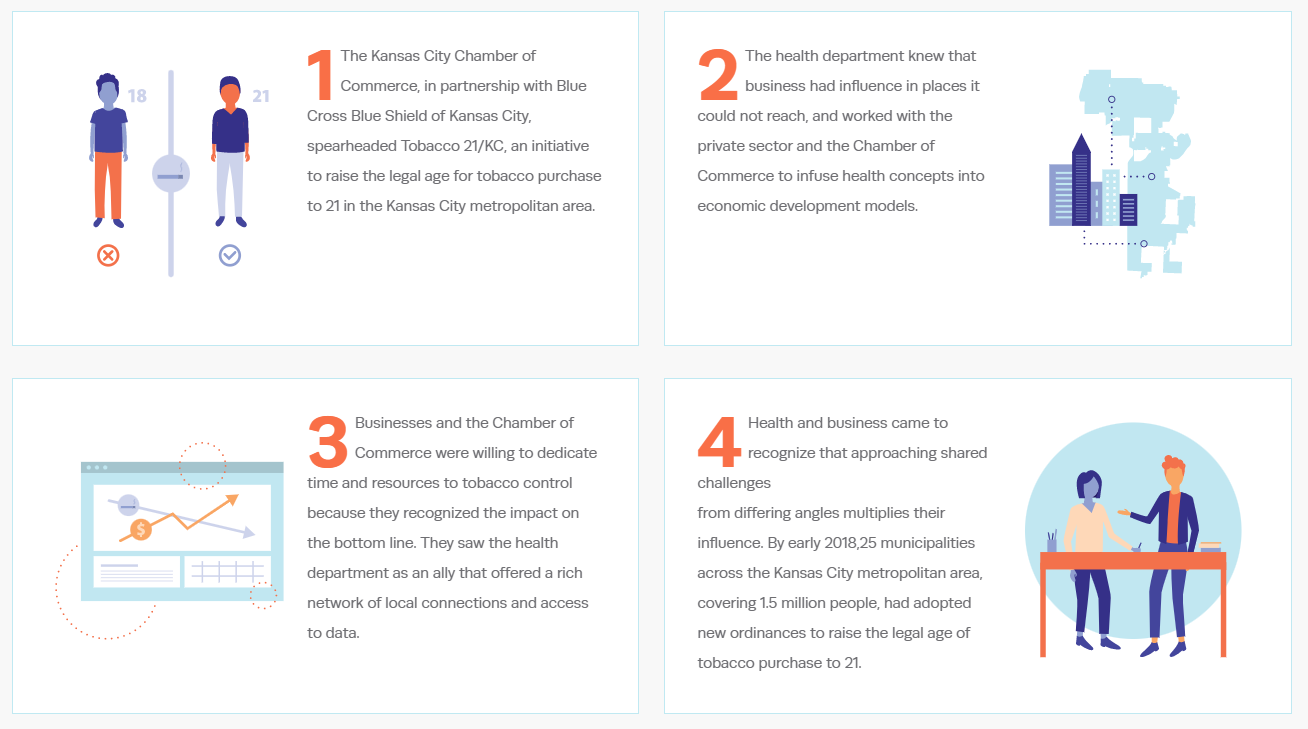 [Speaker Notes: KC Tobacco 21 was passed in 25 municipalities with the help of local businesses]
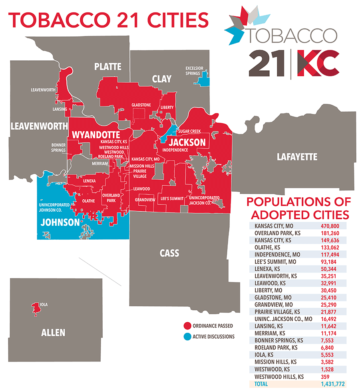 [Speaker Notes: KC Tobacco 21 was passed in 25 municipalities with the help of local businesses]
Well-Being
64
Annual Review
Well-Being
Fund and support healthy well-being campaigns (Resilient KC)

Provide an Employer Assisted Housing (EAH) program (qualified employees’ get funds for down payment and closing costs as a loan that is forgiven over a period of time, as long as the recipient stays with the employer)

Support affordable housing development, home repairs and beautification efforts (Children’s Museum of Indianapolis, Maryland Institute College of Art)

Contribute to local workforce development efforts by providing or supporting worker training and education (Case Western Reserve University, Cleveland Clinic, Capital One, Los Angeles County Museum of Art)
Employers who provide child care facilities and equipment get credit, but it is capped at $45,000 for the initial year and $30,000 for subsequent years. 

The credit for employers paying for employees’ child care, meanwhile, is capped at $30,000 for any taxable year.
Childcare Availability and Affordability
Child daycare assistant tax credit program incentivizes worksites to:
Cover a portion of employees’ child care costs

Provide onsite child care
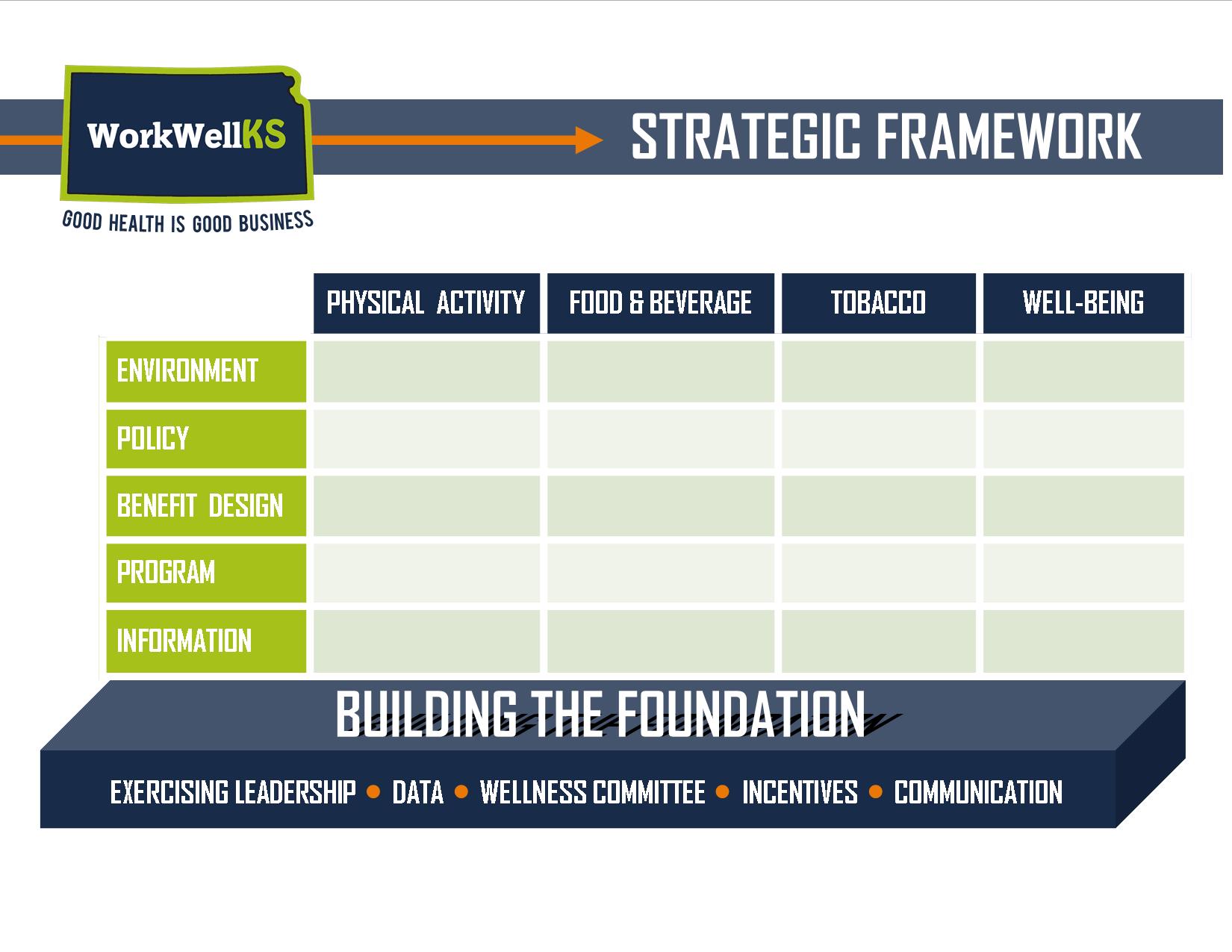 Questions?
WorkWell KS Contacts
Elizabeth Ablah, PhD, MPH
Allison Honn, MBA
Melinda Chenault, MPH
Faith Plummer
Research Assistant
fplummer@kumc.edu
Research Manager
ahonn@kumc.edu
Professoreablah@kumc.edu
Research Associate
mchenault@kumc.edu
www.workwellks.com
workwellks@kumc.edu
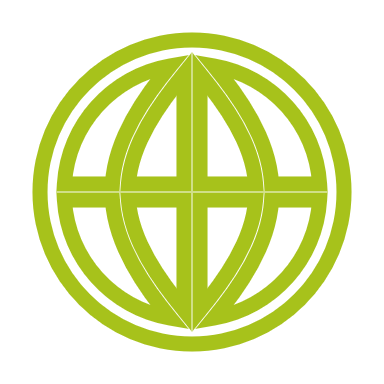 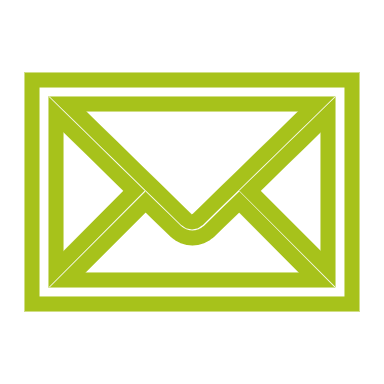